UROP Proposal Prep Session
The office of undergraduate Research
TBA, 2016
						      									        Stephanie.shiver@Utah.edu
Undergraduate Research Opportunities Program (UROP)
Get paid to work with a Faculty Mentor

Research or creative work in any discipline

$10/hr. for up to 120 hours in the first semester with an option to renew for a second semester

Part-time job: log hours through payroll; log approximately 10 hours a week*

*suggested not required
Who is eligible to participate in UROP?
Matriculated U of U undergraduate students, not on academic probation, disciplinary probation, or suspension.
Attending school full-time (at least 12 credit hours) during the award semester (Summer awards require full-time enrollment in the previous Spring and following Fall semesters).
Applicants must be eligible for University employment.*
Applicants must have an established relationship with a faculty research mentor at the time of application. 
Faculty mentors must be current University of Utah faculty members.
A student may be awarded a maximum of two semesters of UROP funding (1 new semester + 1 renewal semester).
 
*If ineligible for University employment, students may still participate in the program but cannot be compensated for their work. Please contact Rachel Hayes-Harb (r.hayes-harb@utah.edu) for more information on this option.
UROP Student Requirements
Attend mandatory UROP orientation 
Attend at least TWO Undergraduate Research Education Series events by last day of semester—DO NOT forget to sign in!
Conduct the proposed research project under the supervision of your faculty mentor and as proposed
Read and respond to correspondence from the OUR in a timely manner
Complete a UROP Final Report by last day of semester
Present your research in an approved venue within three semesters of the initial UROP award (more on this later)
Obtain and maintain certifications as needed for, Human Subjects Research, Animal Research, Laboratory and other Environmental Health, HIPAA, etc.
Acknowledge support from the University of Utah Office of Undergraduate Research in the dissemination of the research.
Failure to meet these expectations will result in a forfeiture of the award, expulsion from the program and ineligibility to participate in other Office of Undergraduate Research programs, including the URSD.
UROP Proposal
4-6 page project proposal uploaded to Application form online
Faculty Mentor recommendation
We send completed proposals out to independent reviewers in relevant School/College of Faculty Mentor
Increasingly competitive – strong proposal necessary

Option to renew for a second semester – applications identical except for updated proposal and some additional questions on application form.  Deadlines are the same.  Full proposal required.
UROP Deadlines!
Application to be funded in Spring 2017
 November 4
Proposal Evaluation Criteria
Project quality: Overall quality of the proposed research or creative work; effective written presentation of the project
Plan and timeline: Specific activities to be undertaken; concrete, realistic timeline for completion of the work
Suitability of the mentoring relationship: Relationship of the proposed work to the expertise of the faculty mentor; familiarity of the faculty mentor with the student and his/her skills and goals; impact of the proposed mentoring activities
Impact on the student’s education: Potential of the UROP experience to substantially enhance the student’s ability to meet educational and/or professional goals
Overall assessment of the student/proposal by the faculty mentor
Proposal Details
Format: Cover page, double-spaced, 12-point times new roman font, 1-inch margins
The proposal must include: a title, applicant name, faculty mentor name and department, and the following sections (we strongly suggest you use these section headings in this order):

Statement of the problem/topic of the research or creative work
Relevant background/literature review
Specific activities to be undertaken and a timetable allotted for each activity
Relationship of the proposed work to the expertise of the faculty mentor
Relationship of the proposed work to the student’s future goals
Proposal Details
Format: Cover page, double-spaced, 12-point times new roman font, 1-inch margins
The proposal must include: a title, applicant name, faculty mentor name and department, and the following sections (we strongly suggest you use these section headings in this order):

Statement of the problem/topic of the research or creative work
Relevant background/literature review
Specific activities to be undertaken and a timetable allotted for each activity
Relationship of the proposed work to the expertise of the faculty mentor
Relationship of the proposed work to the student’s future goals
Proposal Details
Complete the online application form.

The form requires student and faculty mentor information, title of proposal, and 4-6 page proposal attached as a pdf (name the file LASTNAME Proposal.pdf).

Upon submission of the form, students will receive an email that must be forwarded to the faculty mentor. This email contains a link for the faculty mentor to follow to provide her/his recommendation. The faculty mentor’s recommendation must be received by the faculty deadline in order for an application to be considered for funding. It is the student’s responsibility to ensure that the faculty mentor receives the emailed link and is aware of the deadline.
Sample Proposals
Samples in different subject areas 
Use them as a guide, NOT as a formula.  Look for:
Formatting and flow 
How required content can be organized and explained
How to use the specifically required sections

These proposals are not perfect; they are good examples of proposals that have been accepted.*
*Disclaimer – These proposals were awarded in the semester(s) they were submitted.  This does not reflect the applicant pool in other semesters.
Statement of Problem/Topic of Research or Creative Work
Purpose: to clearly set out what topic/issue you will be addressing in your UROP project; to make clear that it is concrete and important

Things to notice about sample proposals:
 Clear and concise 
“Impact” or “significance”
Statement of problem/topic of research or creative work
Statement of the problem:
In western countries, atherosclerosis is associated with high morbidity and mortality1. As
a form of atherosclerosis, peripheral arterial disease (PAD) affects approximately 8 million adult
Americans, including 12-20% of Americans over 60 yrs2. While symptoms of early PAD are
only pain caused by ischemia, at advanced stages PAD patients may require limb amputation and
even have a significant risk of death3. Conventionally, the diagnosis of PAD relies on CT or MRI
angiography imaging to detect the narrowing of peripheral arteries. However, better management
of these PAD patients requires also the information on the functional status of calf muscle. In
this project, we aim to test the feasibility and performance of a functional MRI technique (Blood
Oxygen Level Dependent, BOLD) in assessing the function of calf muscle.*

*Biochemistry Sample Proposal
Statement of problem/topic of research or creative work
Statement of the problem:
In western countries, atherosclerosis is associated with high morbidity and mortality1. As
a form of atherosclerosis, peripheral arterial disease (PAD) affects approximately 8 million adult
Americans, including 12-20% of Americans over 60 yrs2. While symptoms of early PAD are
only pain caused by ischemia, at advanced stages PAD patients may require limb amputation and
even have a significant risk of death3. Conventionally, the diagnosis of PAD relies on CT or MRI
angiography imaging to detect the narrowing of peripheral arteries. However, better management
of these PAD patients requires also the information on the functional status of calf muscle. In
this project, we aim to test the feasibility and performance of a functional MRI technique (Blood
Oxygen Level Dependent, BOLD) in assessing the function of calf muscle.

*Biochemistry Sample Proposal
[Speaker Notes: Red lettering highlights the details to the impact of the project.
Bolded highlights the pattern of describing the standard method, what is missing from that method, and how this project will help fill in that gap.

In this example we see the impact in terms of very serious health outcomes and in the number of people affected by the disease in question.  This makes it really easy to understand how the project will benefit society.  The impact does not have to be in these terms, though.  The impact of your project can be a theoretical or artistic development as well.  One goal of this section is to explain the intended benefit of your project, whatever that might be.  Usually this can be explained as the gap in the general body of knowledge that your project helps fill in some way.]
Statement of Problem/Topic of Research or Creative Work
Statement of Research Topic
Cancer is a major health concern of our day and thus is a topic of much research.
Numerous studies have investigated the psychosocial impacts of cancer on young adults,
however; little research has examined the impact from the cancer patient’s own perspective. The
proposed project will explore the experiences of young adult cancer survivors using photovoice,
a participant driven research approach.
Photovoice is an innovative qualitative research approach to conduct participant driven
research through photography and narratives. This approach will allow the participants to
document photographic images of their experiences, and identify important aspects of their
cancer survivorship. Photography serves as the catalyst to discuss emergent themes and personal
experiences. After sharing images captured from the week, participants will identify one theme
using group consensus, and will then discuss how it relates to their experience. The discussions
will be recorded and used for analysis.
The images and narratives documented will be used in photo exhibits, town hall
meetings, and publications. This research will be used for future interdisciplinary follow up
studies with the Huntsman Cancer Institute and the College of Social Work.*

*Social Work Sample Proposal
Statement of Problem/Topic of Research or Creative Work
Statement of Research Topic
Cancer is a major health concern of our day and thus is a topic of much research.
Numerous studies have investigated the psychosocial impacts of cancer on young adults,
however; little research has examined the impact from the cancer patient’s own perspective. The
proposed project will explore the experiences of young adult cancer survivors using photovoice,
a participant driven research approach.
Photovoice is an innovative qualitative research approach to conduct participant driven
research through photography and narratives. This approach will allow the participants to
document photographic images of their experiences, and identify important aspects of their
cancer survivorship. Photography serves as the catalyst to discuss emergent themes and personal
experiences. After sharing images captured from the week, participants will identify one theme
using group consensus, and will then discuss how it relates to their experience. The discussions
will be recorded and used for analysis.
The images and narratives documented will be used in photo exhibits, town hall
meetings, and publications. This research will be used for future interdisciplinary follow up
studies with the Huntsman Cancer Institute and the College of Social Work.

*Social Work Sample Proposal
Statement of Problem/Topic of Research or Creative Work
Statement of the problem:
Chronic rhinosinusitis (CRS) is an inflammatory disease affecting the tissue of the nasal passage. CRS patients display two or more of the following cardinal symptoms: reduction in sense of smell, facial pressure or pain, nasal obstruction, and nasal discharge1. Although 14.2% of adults in the United States will develop CRS, the underlying cause of the disease is not well understood2. CRS is associated with significant reduction in quality of life, loss of productivity, and high healthcare costs1. Patients can opt for medical treatment or surgery to alleviate symptoms. The overall purpose of our current study is to determine how surgical or medical treatment impacts patient quality of life and disease severity, as measured by the Rhinosinusitis Disability Index and Patient Health Questionnaire; however, we do not understand how patient healthcare satisfaction affects baseline quality of life, or whether initial patient satisfaction correlates with quality of life improvements after treatment. In this project, we gather and analyze data from Press Ganey patient satisfaction surveys, Rhinosinusitis Disability Index scores, and Patient Health Questionnaire-2 scores to determine how disease-related disability and depression relate to baseline patient satisfaction. In addition, we will compare quality of life outcomes for patients originally treated by medical management with those who underwent surgery. Future expansions of this project may include administering patient surveys to collect information on stress levels and anxiety, which will provide a broader picture of what factors influence patient satisfaction. These outcomes can be used to provide more accurate recommendations for treating the debilitating symptoms of CRS.  

* Surgery Sample Proposal
Statement of Problem/Topic of Research or Creative Work
Statement of the problem:
Chronic rhinosinusitis (CRS) is an inflammatory disease affecting the tissue of the nasal passage. CRS patients display two or more of the following cardinal symptoms: reduction in sense of smell, facial pressure or pain, nasal obstruction, and nasal discharge1. Although 14.2% of adults in the United States will develop CRS, the underlying cause of the disease is not well understood2. CRS is associated with significant reduction in quality of life, loss of productivity, and high healthcare costs1. Patients can opt for medical treatment or surgery to alleviate symptoms. The overall purpose of our current study is to determine how surgical or medical treatment impacts patient quality of life and disease severity, as measured by the Rhinosinusitis Disability Index and Patient Health Questionnaire; however, we do not understand how patient healthcare satisfaction affects baseline quality of life, or whether initial patient satisfaction correlates with quality of life improvements after treatment. In this project, we gather and analyze data from Press Ganey patient satisfaction surveys, Rhinosinusitis Disability Index scores, and Patient Health Questionnaire-2 scores to determine how disease-related disability and depression relate to baseline patient satisfaction. In addition, we will compare quality of life outcomes for patients originally treated by medical management with those who underwent surgery. Future expansions of this project may include administering patient surveys to collect information on stress levels and anxiety, which will provide a broader picture of what factors influence patient satisfaction. These outcomes can be used to provide more accurate recommendations for treating the debilitating symptoms of CRS.  

* Surgery Sample Proposal
Statement of Problem/Topic of Research or Creative Work
Statement of research topic:
The University of Utah and the Oregon Shakespeare Festival (the largest regional theatre in the U.S.) have collaborated to create and then produce a modern-language adaptation of the John Fletcher’s and William Shakespeare’s play Two Noble Kinsmen. The Oregon Shakespeare Festival very rarely partners with educational institutions to create new works. The Oregon Shakespeare Festival is a not-for-profit professional theatre founded in 1935 with a season that runs from February through early November with 11 plays that include 3-4 by Shakespeare and seven by other classic writers, as well as modern and contemporary work and world premieres. They are also, monetarily, the largest theatre in the U.S., boasting a $32 million (USD) budget annually. Therefore, the artistic and educational opportunities that exist for students, like myself, at the University of Utah as a result of this partnership is unprecedented. The Oregon Shakespeare Festival is one of the largest employers of theatre practitioners in the United States, and this partnership will forge a relationship that will reap numerous benefits to help the University of Utah’s current, and future, students have a national professional organization as part of their artistic network. 
The translation will be written by X, and dramaturged by X. X has offered me the incredibly honorable position as her assistant dramaturg during this process. The type of research I would be doing is extensive. As an aspiring dramaturge, not only will I aid X in historical and literary research of William Shakespeare and his plays, I will be actively aiding the adaptation and writing of this new and updated play. By translating Shakespearian texts into modern English, this project offers a new perspective into Renaissance literature and gives readers and younger audiences a more accessible approach to the Bard’s texts.

*Theatre Sample Proposal
Relevant Background/Literature Review
Purpose: to make clear that you understand where project lies in broader context; to exhibit that you are engaged in project already - enough to be able to effectively pursue project

Things to notice about sample proposals:
 Include citations
 Supports the claim that the project is significant
Specific Activities/Timeline
Purpose: provide both larger context and concrete, achievable timeline within 120 hours (project is part of much larger project, but what are we funding?); evidence that work will be done with mentor

Things to notice about sample proposals:
 What the steps are will differ
 The actual timeline will differ
 How it is presented in proposal can differ
Specific Activities/Timeline
In our research team, we have collected a group of BOLD data for healthy and PAD
patients, with all data acquired during exercise recovery. The first part of my project involves
segmenting different muscle groups of the calf and generating their T2* versus time curves. To
better localize the muscle groups, I will first study the anatomy of the calf muscle, and for each
data set, view a high-resolution anatomic image. To eliminate the impact of intramuscular
vessels or fat, we will also consider excluding some very bright or dark voxels. For fast
processing, I will program with MatLab to perform all computations, graphing, and region-of interest
(ROI) drawing. This portion of the project should require 2 months.

In the second step in the project, we will analyze the temporal change of T2* during the
exercise recovery for the cases. To quantify the change, we will find a proper mathematic
function to fit the temporal curves, and use the parameters of the function for quantification. This
will involve creating a MatLab program to fit the curves with optimization techniques and
evaluate the curve-fitting residues. This step should take 4-6 months.
The final step will be to use statistical analysis to determine the optimal threshold for the
curvature parameters to differentiate PAD patients and healthy subjects. This step should take
until April 2016, and will include preparing all results for submitting a journal paper and/or
abstracts to major national or international conferences.*

*Biochemistry Sample Proposal
Specific Activities/Timeline
August-September 2015
The Y173F* mutant protein will be analyzed by Fourier Transform Infrared Spectroscopy (FTIR). Work will begin on cotransforming the stock plasmids F112F* and F420F* into the RG145 expression strain.

October 2015 
Express and purify F112F* and F420F* ubiquinol oxidases. Purification will be accomplished using FPLC (Fast Protein Liquid Chromatography). The FPLC column used will be a nickel column, which has an affinity for the histidine tag that will be incorporated in the UbO during expression.

November 2015 
Verify the purification and identities of F420F* and F112F* ubiquinol oxidases by FTIR or mass spectrometry. Perform proton pumping and quinol oxidation assays. Begin expressing other mutants.

December 2015
For F112F* and F420F* UbO, the O, R and PM oxidation states will be isolated and analyzed by FTIR. Other mutant proteins will be purified.*

*Chemistry Sample Proposal
Specific Activities/Timeline
Plan of Action
1. Analyze Data First I will begin my UROP project in August of 2015 by analyzing the
photovoice project on cancer patients and survivors that was completed by Dr. Yi. We
will analyze the photographs and the discussion around the photographs to understand
how photovoice impacted the cancer community. With the data we will assess the
strengths and needs of the cancer community studied, and will write manuscripts from the
photovoice project.
2. Design an Intervention Photovoice Project With the data that were analyzed we will
design a new photovoice project in September and October.
3. IRB Approval Assist in the process of getting Institutional Review Board approval for
this new photovoice project in October and November.
4. Implement Project once we have received IRB approval I will implement the new
photovoice project during the months of January and February.
5. Photo Exhibit and Analysis During March and May a photo exhibit will be held where
the photographs taken by the community studied will be displayed to the larger
community and discussed. This data will then be analyzed and recorded.*

* Social Work Sample Proposal
Specific Activities/Timeline
Plan of Action
1. Analyze Data First I will begin my UROP project in August of 2015 by analyzing the
photovoice project on cancer patients and survivors that was completed by Dr. Yi. We
will analyze the photographs and the discussion around the photographs to understand
how photovoice impacted the cancer community. With the data we will assess the
strengths and needs of the cancer community studied, and will write manuscripts from the
photovoice project.
2. Design an Intervention Photovoice Project With the data that were analyzed we will
design a new photovoice project in September and October.
3. IRB Approval Assist in the process of getting Institutional Review Board approval for
this new photovoice project in October and November.
4. Implement Project once we have received IRB approval I will implement the new
photovoice project during the months of January and February.
5. Photo Exhibit and Analysis During March and May a photo exhibit will be held where
the photographs taken by the community studied will be displayed to the larger
community and discussed. This data will then be analyzed and recorded.*

* Social Work Sample Proposal
[Speaker Notes: It is very important that students work with their faculty mentor to obtain the necessary trainings, certifications, and approvals to do their project.  There can be serious consequences to conducting research without meeting these requirements.  Taking them into consideration when planning your project helps ensure that your timeline is manageable and will not be postponed due to overlooking the time it takes to get them.]
Specific Activities/Timeline
*Biomedical Engineering Sample
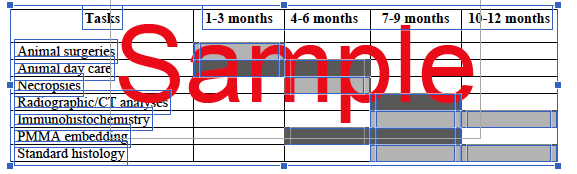 [Speaker Notes: In the sample proposal, this chart is accompanied by a description of the tasks and methodologies.  It is just one example of how a chart might be used to show the timeline for your project.]
Relationship of Project to Mentor’s Expertise
Purpose: 1- that you are utilizing your faculty’s specific expertise and really gleaning what you can from their very specialized knowledge, 2 - that you can convey that expertise, and 3 - that they will be actually mentoring you* 

*This part evaluation area also takes into account some of the mentor’s portion of the application and feeds into the timeline part of your own – specific activities to be done with mentor.
Relationship of Project to Mentor’s Expertise
My creative work is first and foremost an artistic expression of landscape on the topic of land use, and a painting and drawing professor will be best able to guide me in this process.  My mentor’s current work focuses on landscape imagery in painting and drawing that uses a form of artistic cartography.  Her use of untraditional depictions of landscape invoke environmental issues in a way that is closely related to the concepts that I am interested in, and I hope to use some of the visual devices and painting techniques in my mentor’s work to progress as an artist.*
*Art and Art History Sample Proposal
Relationship of Project to Mentor’s Expertise
As a surgeon and researcher, my mentor’s area of expertise is in the treatment of sinus and nasal disease, including chronic rhinosinusitis. X is working on several clinical trials with CRS patients. One of these trials focuses on sleep quality and sleep disruption in patients with CRS, and how endoscopic sinus surgery might be used to relieve these issues. X also has an interest in how different surgical techniques can improve outcomes for patients with sinus disease. He is currently working on a long-term CRS quality of life study, in which patient quality of life has been evaluated through several different surveys and analyzed using various parameters. X also conducts basic science research on tissue samples collected from surgical patients, which are used to help identify CRS biomarkers at the microscopic level.  
I will be working directly on X’s CRS quality of life study. My individual project will be part of the study’s broader research goal, which is to determine different factors affecting quality of life for patients with CRS.
*Surgery Sample Proposal
Relationship of Project to Mentor’s Expertise
X is the head of the Multiscale Mechanics and Materials Lab at the University of Utah and will serve as my mentor for this project. Recent work in her lab has included generating three dimensional models that display internal grain structure in an attempt to relate these features to crack propagation. Her lab has a primary focus on high-performance computing to characterize mechanical response of materials that directly relate to aerospace, defense, and manufacturing industries [10]. This makes X a perfect supervisor for my research work as her lab directly relates to my project and she has the expertise to adequately assist me in achieving my research goals. While in X’s ME 1300 Statics/Strengths class, I thoroughly enjoyed her teaching style and enthusiasm for mechanical engineering. During the proposed semester I will attend weekly group meetings to keep up to date on progress in other projects as well as update on my own work. Along with this X and I have arranged to meet once a week to go over questions, problems and progress in my project.  
*Mechanical Engineering Sample Proposal 2
Relationship to Student’s Goals
Purpose: to show that your project facilitates your educational or career goals: that you have thought about how the project fits into your larger personal goals; and that your project will actually facilitate those goals for you

Things to notice about sample proposals:
All look different - and they should!  
All legitimate reasons that a UROP research experience is important to the student
Relationship to Student’s Goals
I am currently a senior majoring in Chemistry and Chemical Engineering. I have developed an interest in biochemistry and the applications of biochemistry and genetics in engineering disciplines, such as biofuels and renewable energy. I plan to attend graduate school and continue my studies in areas at the interface of biochemistry and engineering. Continued research and work with the UROP program will help me to achieve my goal to complete a graduate degree as well as help me to gain skills and experience that will be valuable in my profession. Though I do not know exactly what I will do in my career, I hope to be able to use the skills and knowledge I obtain to contribute to the well being of society and the environment.*
*Chemistry Sample Proposal
Relationship to Student’s Goals
I am currently a senior majoring in Chemistry and Chemical Engineering. I have developed an interest in biochemistry and the applications of biochemistry and genetics in engineering disciplines, such as biofuels and renewable energy. I plan to attend graduate school and continue my studies in areas at the interface of biochemistry and engineering. Continued research and work with the UROP program will help me to achieve my goal to complete a graduate degree as well as help me to gain skills and experience that will be valuable in my profession. Though I do not know exactly what I will do in my career, I hope to be able to use the skills and knowledge I obtain to contribute to the well being of society and the environment.
*Chemistry Sample Proposal
[Speaker Notes: Red lettering highlights the student’s specific goal and the explanation of how this project helps them achieve that goal.

It is important to note that this student says they don’t know exactly what they want to do for their career – and that is fine!  You don’t have to have your whole life planned out for this section.  The goal of this section is for you to show that you understand how this research experience will impact your overall educational development.  And that can lead to many potential career outcomes.]
Relationship to Student’s Goals
I plan to graduate with my Bachelor’s Degree in Social Work in the spring of 2016. Ultimately, I hope to help people in crisis as a clinical therapist.  In this UROP position, I will be able to draw from my past research experience working with the Mechanical Engineering Department and a genetics lab at the Huntsman Cancer Institute, combining it with my social work course material to continue to develop my research skills in a social research setting.  … I will be able to …develop critical skills of data analysis, professional research writing, and professionalism.
Completing this research project will give me a great social work research base upon which I can continue to improve.  Working on this project will allow me to gain an understanding of how to evaluate a therapy approach to understand the implications, which will be very useful in my career as a therapist.  I think evidence based practice is very important for therapists, and research is essential to develop and refine methods that are used in social work practice.  I hope to make social work research part of my career.*
*Social Work Sample Proposal
Relationship to Student’s Goals
I plan to graduate with my Bachelor’s Degree in Social Work in the spring of 2016. Ultimately, I hope to help people in crisis as a clinical therapist.  In this UROP position, I will be able to draw from my past research experience working with the Mechanical Engineering Department and a genetics lab at the Huntsman Cancer Institute, combining it with my social work course material to continue to develop my research skills in a social research setting.  … I will be able to …develop critical skills of data analysis, professional research writing, and professionalism.
Completing this research project will give me a great social work research base upon which I can continue to improve.  Working on this project will allow me to gain an understanding of how to evaluate a therapy approach to understand the implications, which will be very useful in my career as a therapist.  I think evidence based practice is very important for therapists, and research is essential to develop and refine methods that are used in social work practice.  I hope to make social work research part of my career.*
*Social Work Sample Proposal
[Speaker Notes: This is even more specific than the last example.
It is also useful to note that in this example, the student points out that they have experience in a different field and that they are working on transitioning to a social research setting.]
Relationship to Student’s Goals
I plan to apply for medical school, where I hope to do further work in the area of translational research. Specifically, I am interested in how various quality of life metrics can be used to analyze the effects of medical treatment on patients with chronic diseases. This project will help familiarize me with designing an outcomes-based study, conducting ethical human subject research, asking and answering scientific questions, and processing data obtained.  
Although my background in basic science research has taught me a great deal about study design, working with X has given me the opportunity to learn more about the clinical implementation of medical research. Through this project, I will gain valuable skills that I believe will help prepare me for a career in medicine, and for future work in the area of translational research. I will come away with a better understanding of IRBs, informed consent, statistical analysis, and different techniques for quantifying quality of life.  
This coming summer, I will have the chance to work on communicating our findings in a manuscript that will be submitted to a national meeting in addition to the top rhinology journal, International Forum of Allergy and Rhinology. I will learn more about what makes a paper successful, how to present my research, and the paper review process. This work will be useful in applying to medical schools, where research and publication experiences are greatly valued. *Surgery Sample Proposal
Relationship to Student’s Goals
I plan to apply for medical school, where I hope to do further work in the area of translational research. Specifically, I am interested in how various quality of life metrics can be used to analyze the effects of medical treatment on patients with chronic diseases. This project will help familiarize me with designing an outcomes-based study, conducting ethical human subject research, asking and answering scientific questions, and processing data obtained.  
Although my background in basic science research has taught me a great deal about study design, working with X has given me the opportunity to learn more about the clinical implementation of medical research. Through this project, I will gain valuable skills that I believe will help prepare me for a career in medicine, and for future work in the area of translational research. I will come away with a better understanding of IRBs, informed consent, statistical analysis, and different techniques for quantifying quality of life.  
This coming summer, I will have the chance to work on communicating our findings in a manuscript that will be submitted to a national meeting in addition to the top rhinology journal, International Forum of Allergy and Rhinology. I will learn more about what makes a paper successful, how to present my research, and the paper review process. This work will be useful in applying to medical schools, where research and publication experiences are greatly valued. *Surgery Sample Proposal
[Speaker Notes: This is a great example for how to translate the skills you will be developing in your project into specific outcomes that facilitate your goals.  The student lists specific experiences, skills, methodologies, certifications, and professionalization development they will gain by engaging with their project.  All of these types of outcomes are appropriate to address in this section and help show that you understand the impact of your research on preparing you to achieve your goals.]
Workshop your proposal
Structure
Format
Evaluation criteria content/Proposal requirements
Writing quality

Identify strengths and areas for improvement
OUR Contact Information
Stephanie Shiver, Undergraduate Research Advisor
stephanie.shiver@utah.edu
801-587-2189

OUR Office Phone
our@utah.edu
801-581-8070

our.utah.edu